LETTURE AD ARTE FESTA DELLA RI- PARTENZA
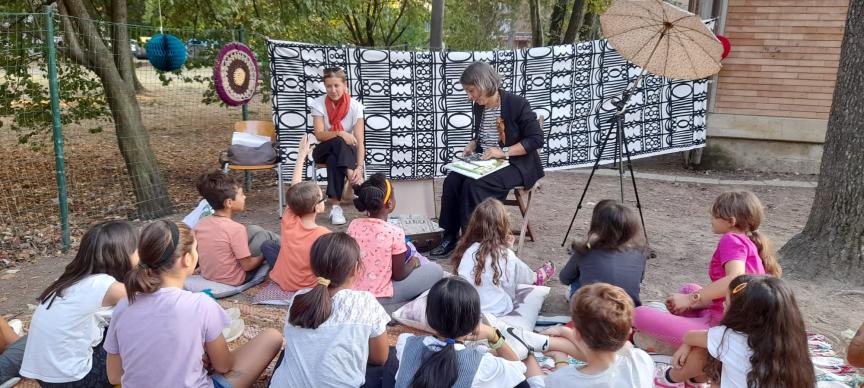 12 OTTOBRE 2023
         SAN GIOVANNI BOSCO
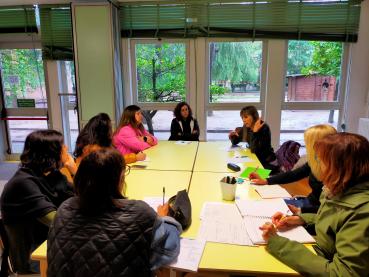 Progettare insieme alcune occasioni partecipative come la festa della scuola, è un modo per pensare e agire l’educazione attraverso il “fare e lo stare insieme.”
Questo avviene partendo dall’ idea che i luoghi hanno un’anima e siano uno spazio per intrecciare relazioni, conoscersi e crescere insieme. 
Ascoltare una storia nel birdgarden, esplorare i giochi di luce nella mensa, divertirsi a creare ricette impertinenti e tanto altro ancora, diventano pretesto per agire e sostenere la relazione tra bambini e adulti, in «luogo familiare e insieme straordinario» come la propria scuola . 

La festa ha rappresentato tutto questo: un momento piacevole in cui ri-trovarsi e raccontarsi in uno spirito di reciprocità e fiducia.
Letture ad Arte vuole essere solo l’inizio di un impegno verso una scuola aperta al mondo, alle storie e alle letture profonde.
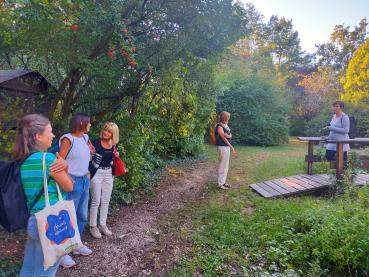 Una scuola in- attesa…
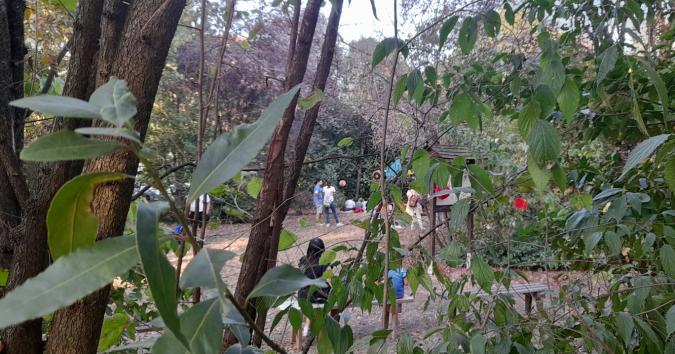 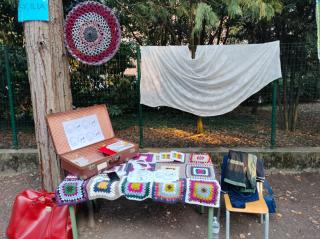 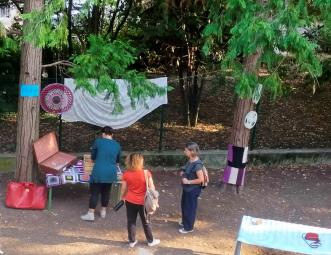 Il birdgarden: accoglie le storie
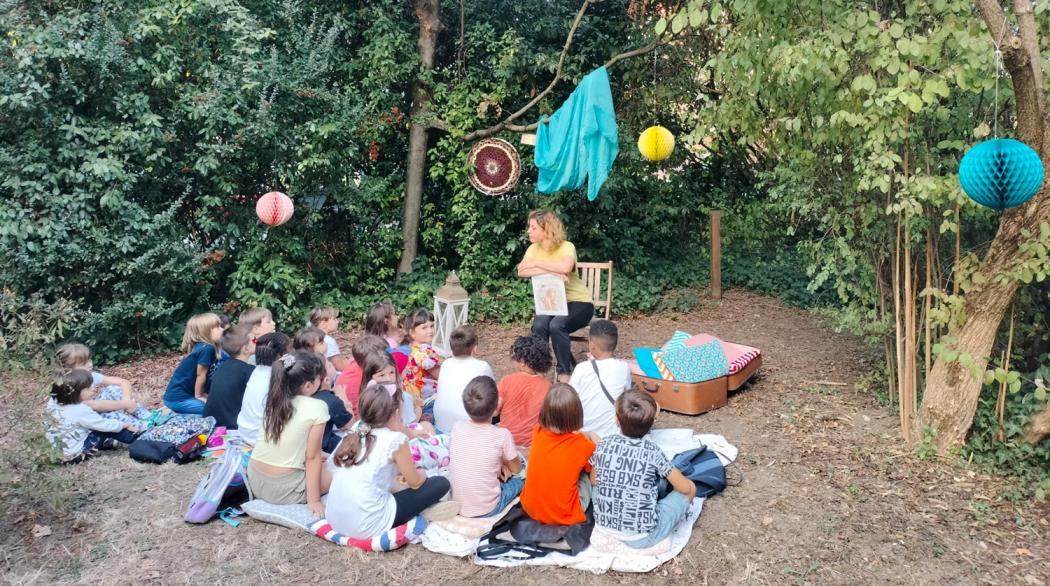 Avanti tutta…
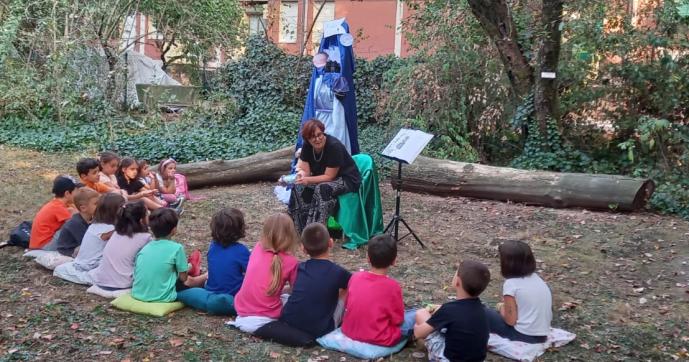 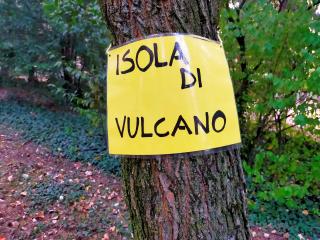 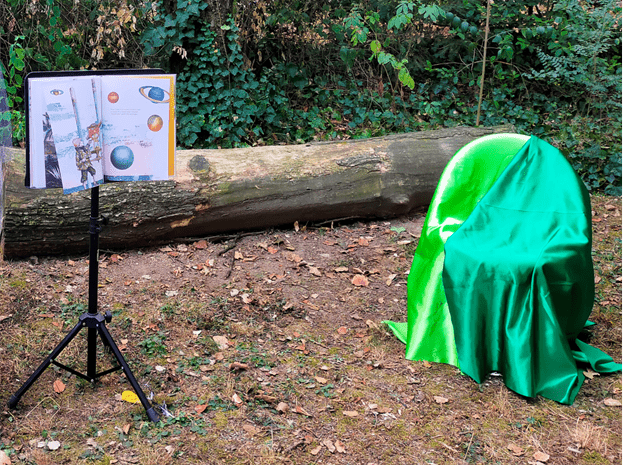 Collaborazioni con la biblioteca di quartiere
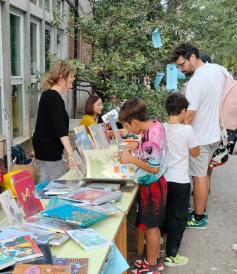 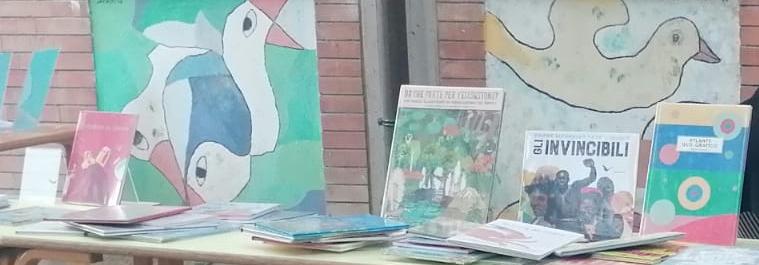 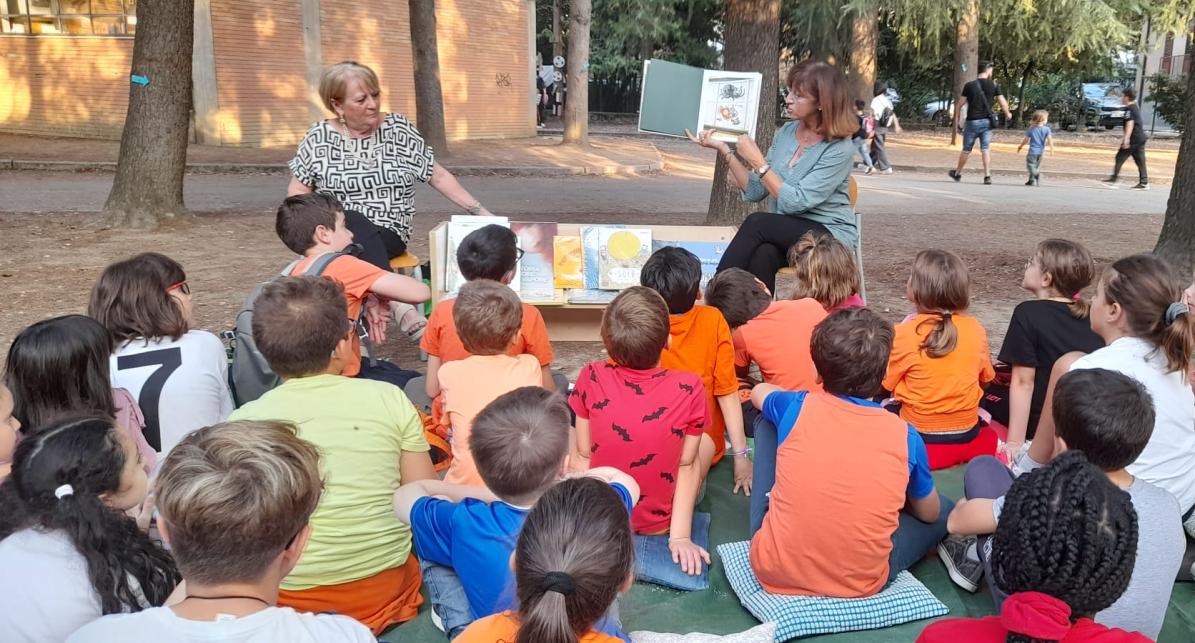 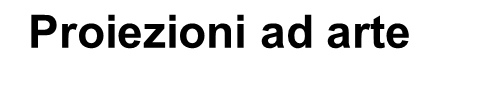 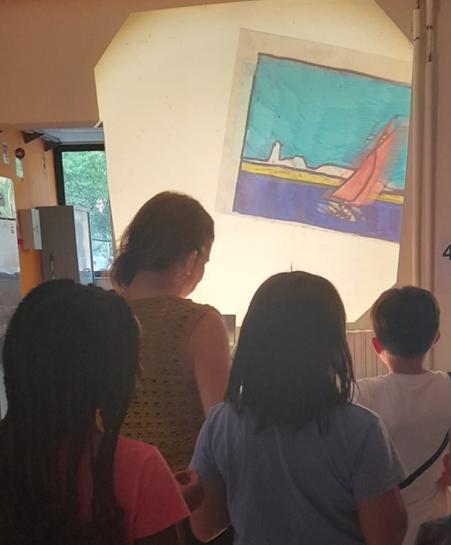 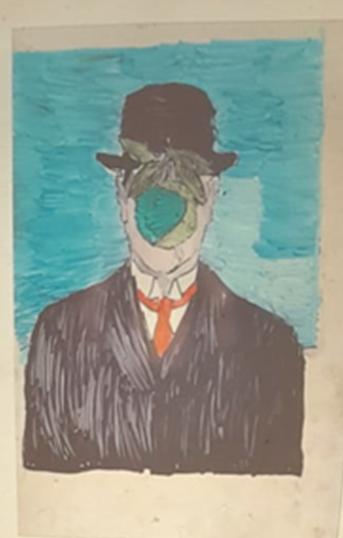 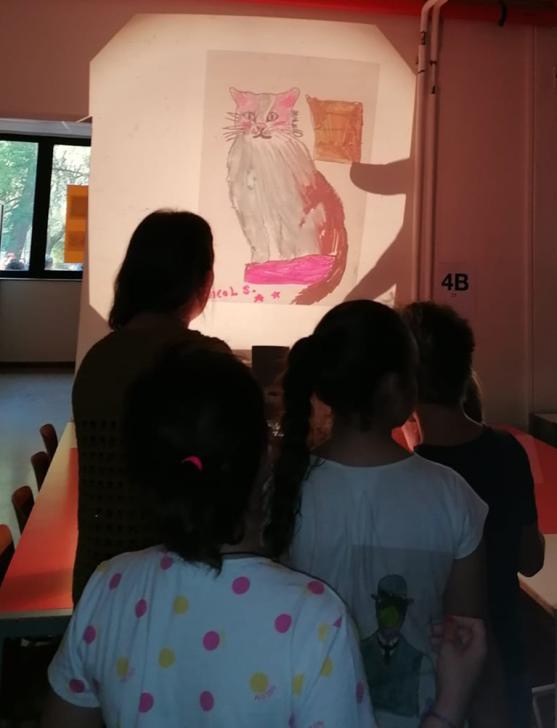 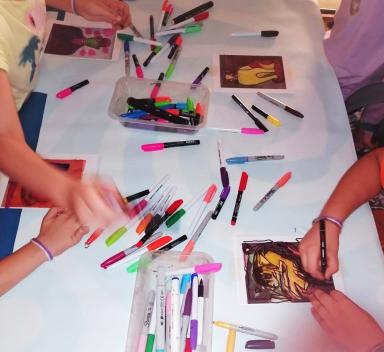 Il nostro orto: ricerche grafiche di ortaggi
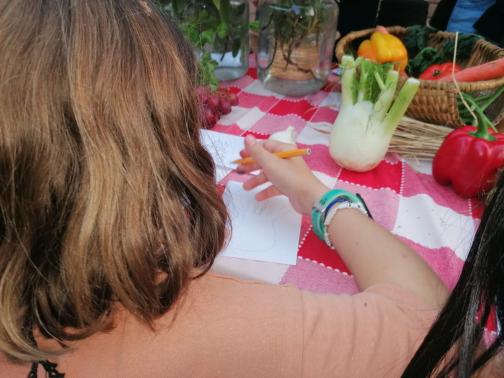 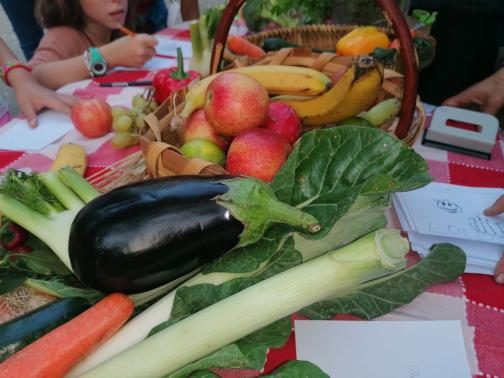 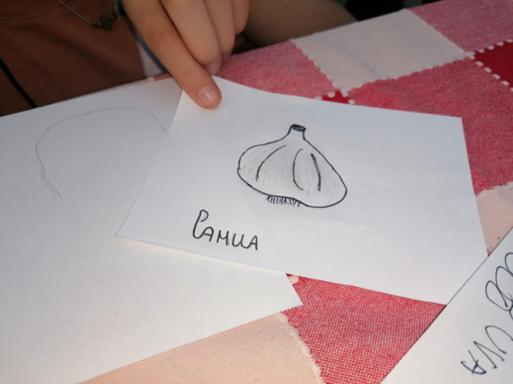 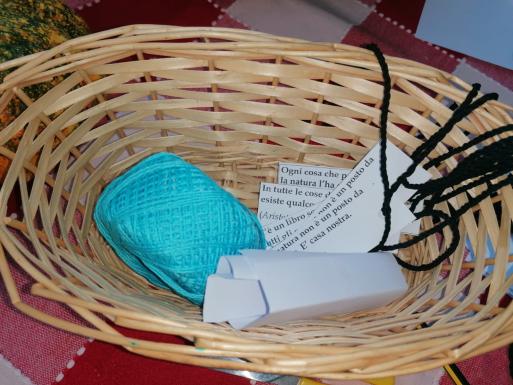 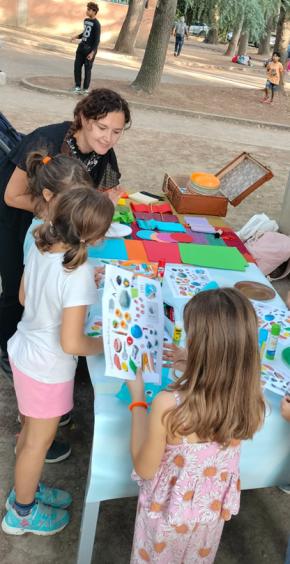 Cucina impertinente
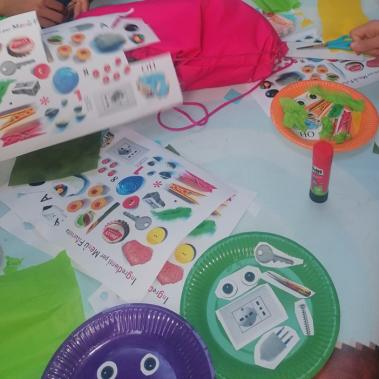 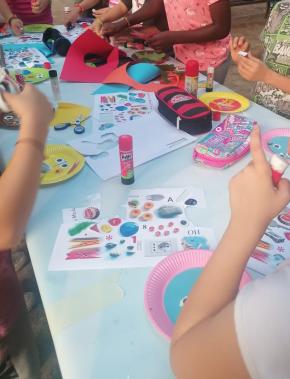 Segnalibri in forma d’arte
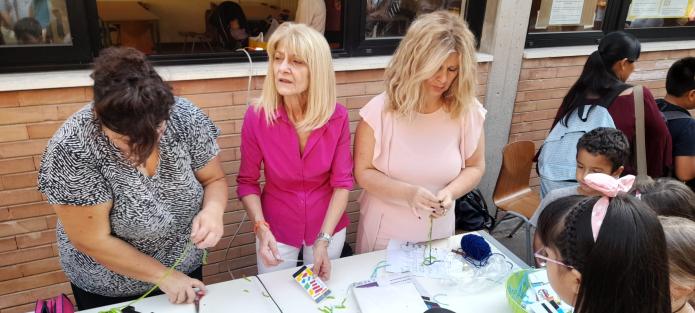 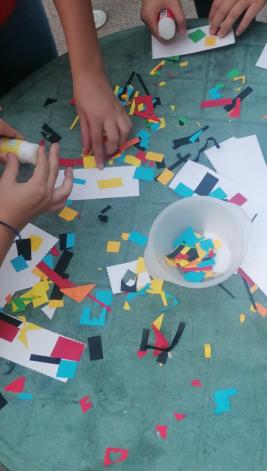 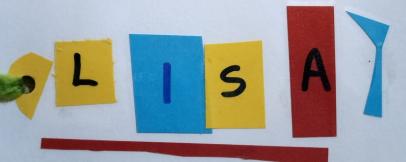 Un ringraziamento sentito a tutti/e coloro che hanno creduto  in questo progetto partecipativo con  tenacia  e determinazione.

Grazie di cuore a cuore a: 

L’Associazione culturale Punto a Capo 

La Biblioteca Spazio Gerra

La Commissione Iniziative il Gruppo di lavoro della San Giovanni Bosco

I bambini e le bambine della scuola e le loro famiglie.
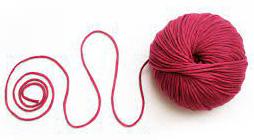